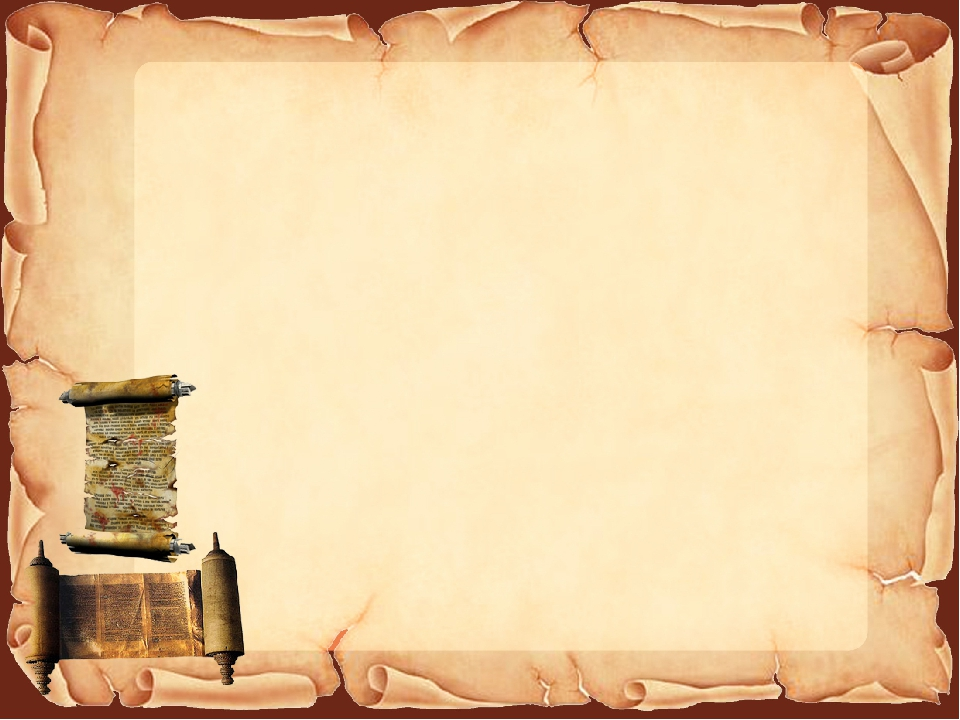 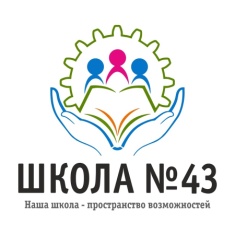 «Знать прошлое надо,  
чтобы понять настоящее 
и предвидеть будущее».
В.Г.Белинский
1
2
16
3
15
4
14
5
13
ВИКТОРИНА  
«МАТЕМАТИКА 
+ ИСТОРИЯ»
12
6
11
7
10
8
9
Рулева Т.Г.
Назовите любимую головоломку 
Наполеона Бонапарта
НАЧАЛО
ОТВЕТ
Танграм
Рулева Т.Г.
Кто из философов сказал: 
«Разве ты не заметил, что способный к  математике  изощрен во всех науках о природе»?
НАЧАЛО
ОТВЕТ
Платон
Рулева Т.Г.
Какую геометрическую фигуру  напоминает президентский кабинет 
в Белом доме США?
НАЧАЛО
ОТВЕТ
Овал
Рулева Т.Г.
Многогранник из Египта – 
это…
НАЧАЛО
ОТВЕТ
Пирамида
Рулева Т.Г.
Кто в мире был первой женщиной-математиком?
НАЧАЛО
ОТВЕТ
Гепатия Александрийская
Рулева Т.Г.
Кто из математиков принимал участие в кулачном бою на Олимпиаде в 548 году  до н.э.?
НАЧАЛО
ОТВЕТ
Пифагор
Рулева Т.Г.
Прямоугольную систему координат называют еще декартовой. В честь какого математика ее так называют?
НАЧАЛО
ОТВЕТ
Рене Декарт
Рулева Т.Г.
14 марта в мире отмечается один из самых необычных праздников. Что это за праздник?
НАЧАЛО
ОТВЕТ
Международный день числа
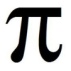 Рулева Т.Г.
Какая фигура лежит в основании здания военного министерства США?
НАЧАЛО
ОТВЕТ
Правильный шестиугольник
Рулева Т.Г.
Кто, по преданию, из великих геометров древности сказал вражескому солдату, пришедшему его убить: «Не тронь моих кругов»?
НАЧАЛО
ОТВЕТ
Архимед
Рулева Т.Г.
Назовите фамилию древнегреческого ученого, предложившего формулу для нахождения площади треугольника по трем сторонам.
НАЧАЛО
ОТВЕТ
Герон Александрийский
Рулева Т.Г.
Кому принадлежат слова:  «Математика – царица наук, а арифметика – царица математики»?  Его еще называют королем математики.
НАЧАЛО
ОТВЕТ
Карл Фридрих Гаусс
Рулева Т.Г.
Кто создал первый учебник по математике и навигации для школы в России в 1703 году?
НАЧАЛО
ОТВЕТ
Леонтий Филиппович Магницкий
Рулева Т.Г.
Великий ученый, сделавший вклад 
в развитие физики, математики, астрологии, открыл три закона механики, вывел закон всемирного тяготения
НАЧАЛО
ОТВЕТ
Исаак Ньютон
Рулева Т.Г.
Он прожил 70 лет, более 50 из них он провел в армии. Начал службу простым солдатом, а закончил фельдмаршалом и генералиссимусом. Провел 35 больших боёв и сражений, в каждом из них он был победителем, став легендой военного дела при жизни. Называл «математику –гимнастикой ума». О ком идет речь?
НАЧАЛО
ОТВЕТ
Александр Васильевич Суворов
Рулева Т.Г.
Кому из русских ученых принадлежат слова: «Математику уже затем учить надо, что она ум в порядок приводит»?
НАЧАЛО
ОТВЕТ
Михаил Васильевич Ломоносов
Рулева Т.Г.